Shifting Paradigms in the Selection of Antidiabetes Medications:Cardiovascular Benefits
Hengameh Abdi
Endocrine Research Center
Research Institute for Endocrine sciences
Shahid Beheshti University of Medical Sciences
13 December 2018
22 Azar 1397
Tehran
Agenda
Background

Pre 2008 FDA antidiabetes drug approval guidance era

Overview of major cardiovascular outcomes trials (CVOTs) of new antidiabetes medications:
Dipeptidyl peptidase-4 (DPP-4) inhibitors
Glucagon like peptide-1 (GLP-1) receptor agonists
Sodium glucose transporter-2 (SGLT2) inhibitors

Conclusions
2
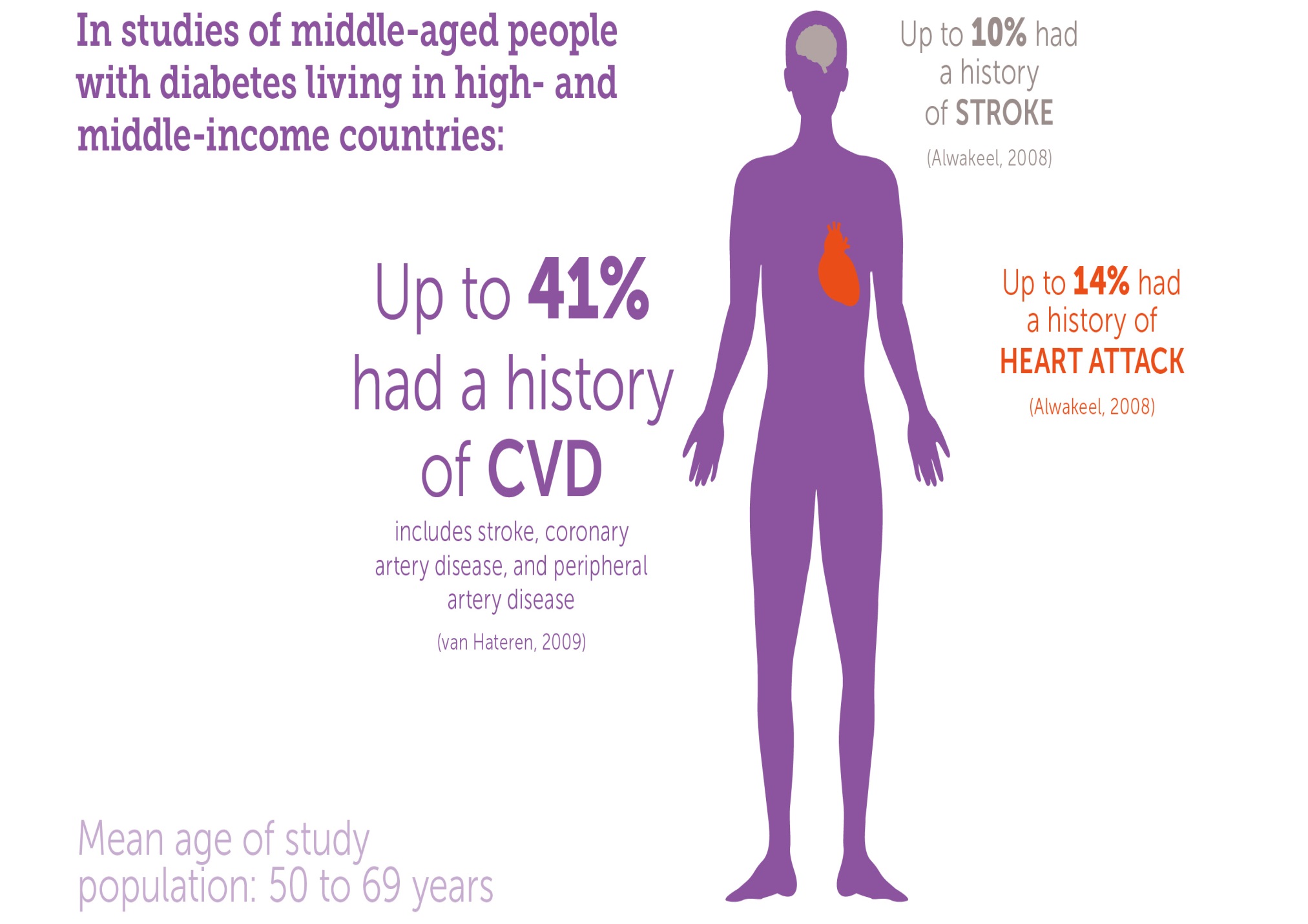 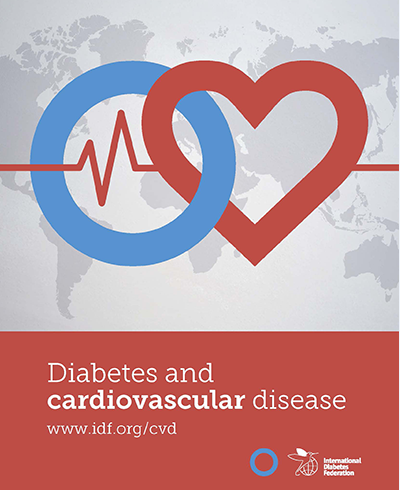 3
www.idf.org/cvd
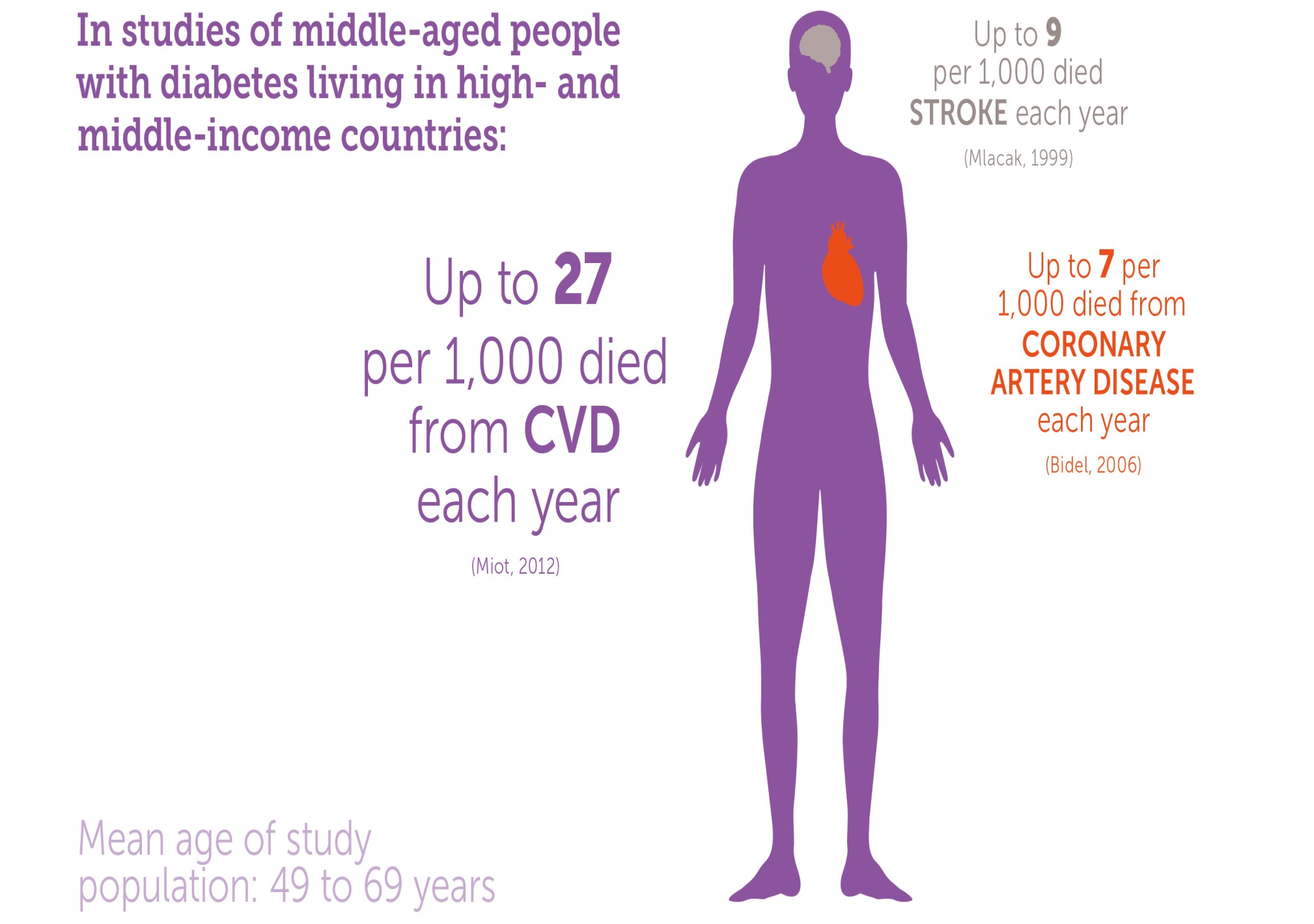 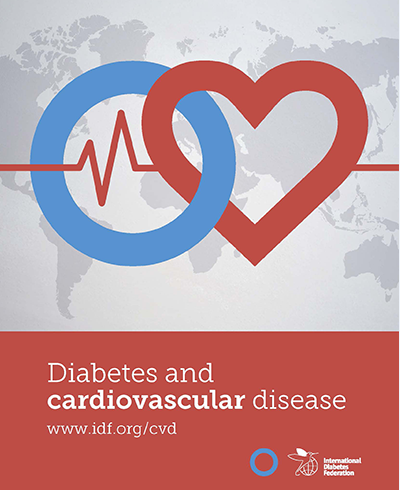 4
www.idf.org/cvd
American Diabetes Association recommendation-2018
In patients with type 2 diabetes and established atherosclerotic cardiovascular disease, antihyperglycemic therapy should begin with lifestyle management and metformin and subsequently incorporate an agent proven to reduce major adverse cardiovascular events and cardiovascular mortality (currently empagliflozin and liraglutide), after considering drug-specific and patient factors. (A)
5
Agenda
Background

Pre 2008 FDA antidiabetes drug approval guidance era

Overview of major cardiovascular outcomes trials (CVOTs) of new antidiabetes medications:
Dipeptidyl peptidase-4 (DPP-4) inhibitors
Glucagon like peptide-1 (GLP-1) receptor agonists
Sodium glucose transporter-2 (SGLT2) inhibitors

Conclusions
6
Early major trials evaluating the effects of intensive glycemic control
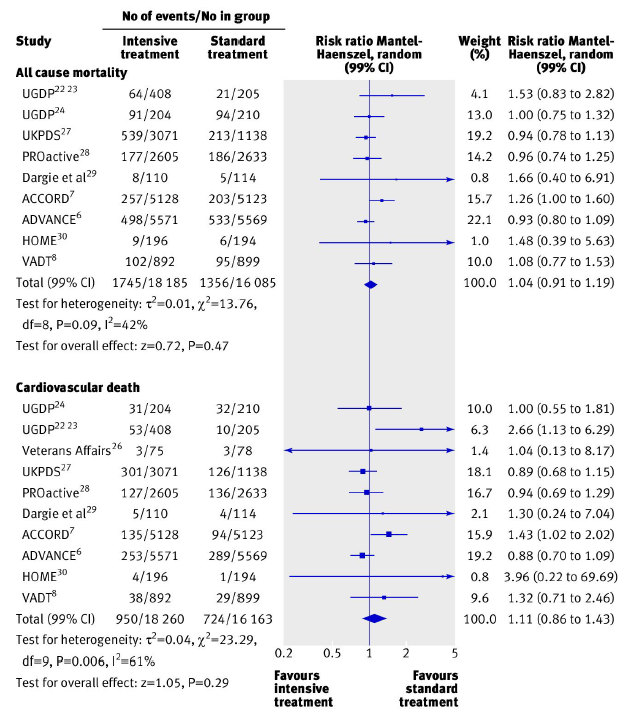 7
Boussageon R, et al. BMJ 2011;343:d4169.
Early major trials evaluating the effects of intensive glycemic control
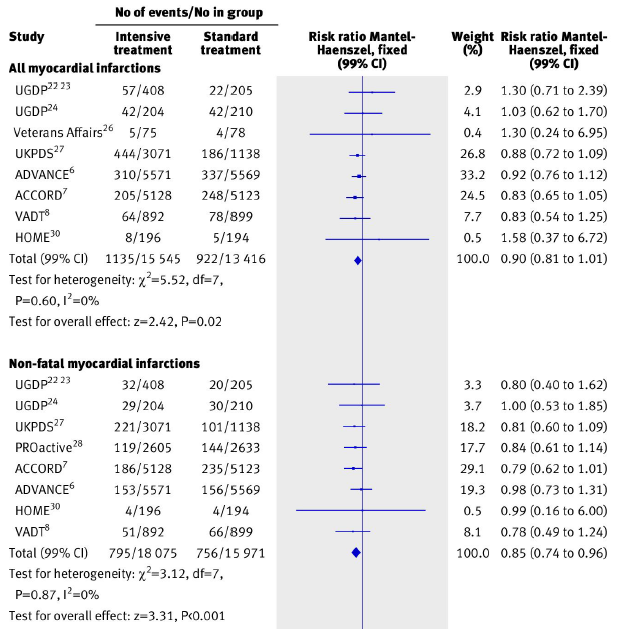 8
Boussageon R, et al. BMJ 2011;343:d4169.
Effects of metformin compared with sulfonylurea monotherapy on long-term all-cause mortality and cardiovascular mortality and morbidity
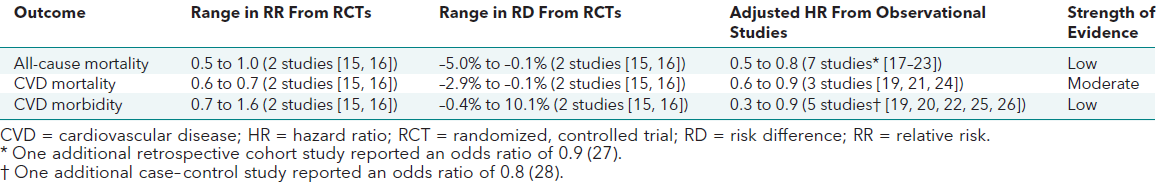 Overall, metformin is preferred.
9
Maruthur NM, et al. Ann Intern Med. 2016;164:740-751.
Thiazolidinediones and risk of ischemic heart disease
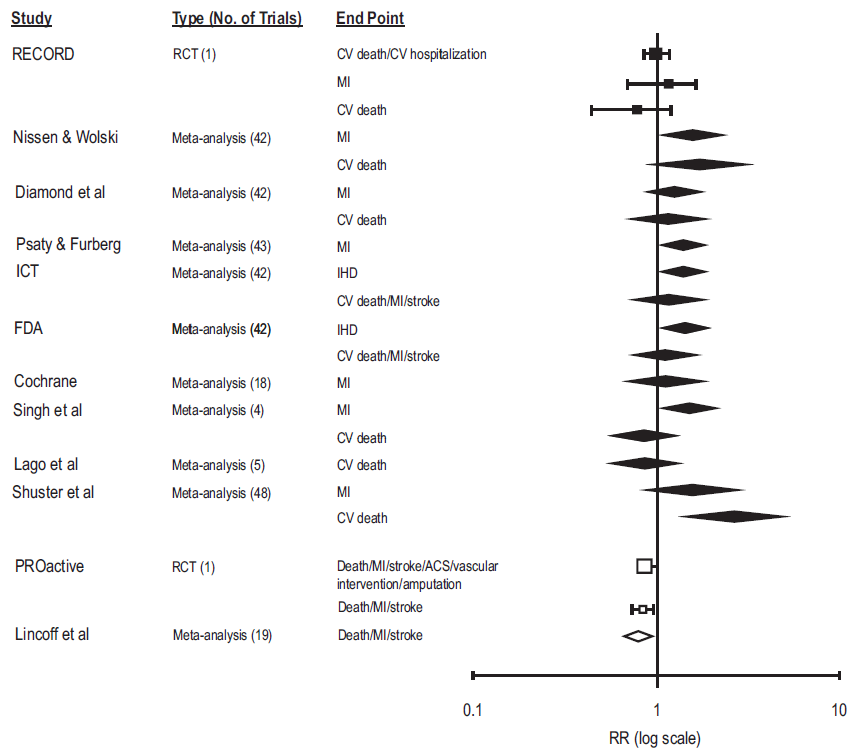 10
Kaul S, et al. Circulation 2010;121:1868-1877.
Thiazolidinediones and risk of stroke
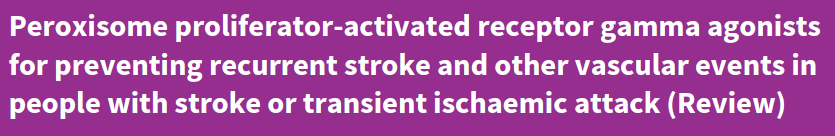 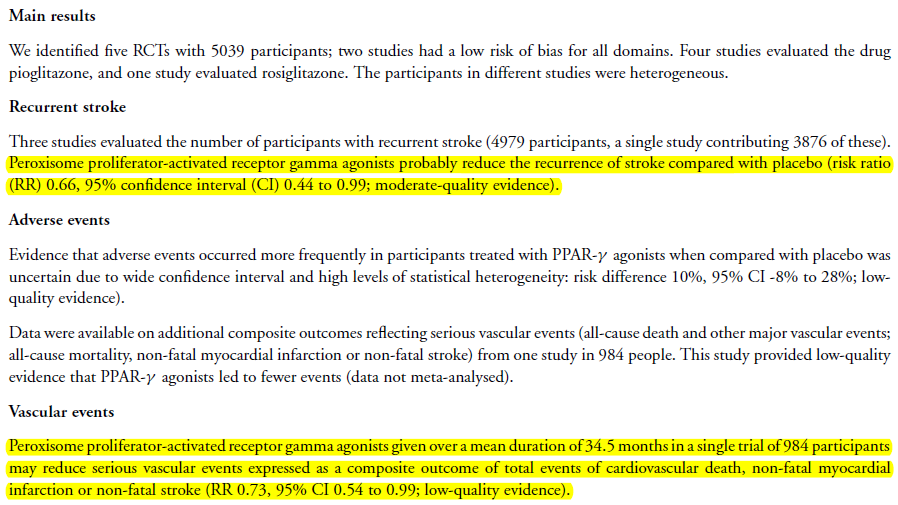 11
Liu J, Wang LN. Cochrane Database of Syst Rev 2017, Issue 12. Art. No.:CD010693.
Thiazolidinediones and risk of heart failure
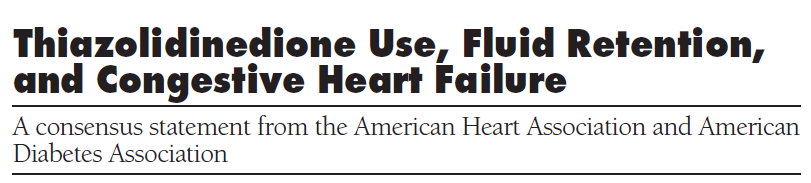 12
Nesto RW, et al. Diabetes Care 2004;27(1):256-263.
US Food and Drug Administration (FDA) issued an updated guidance for industry in 2008 requiring that preapproval and postapproval studies for all new antidiabetic drugs rule out excess cardiovascular risk.

Upper limit of a two-sided 95% CI of the estimated risk ratio:
> 1.8: a separate large safety trial is needed.
1.3-1.8: completion of a postmarketing trial or continuation of a premarketing trial after approval may be needed to conclusively show that the upper limit of the two-sided 95% CI is <1.3 with a “reassuring” point estimate of overall CV risk.
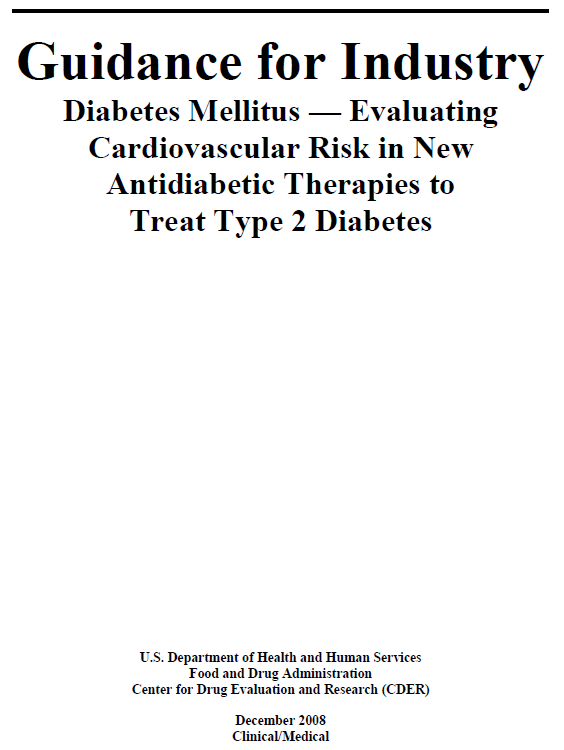 13
www.fda.org
Major Adverse Cardiovascular Events (MACE)
3-point MACE: cardiovascular death, nonfatal MI, and nonfatal stroke.

4-point MACE (MACE-plus): Composite of 3-point MACE + any additional cardiovascular events (hospitalization for acute coronary syndrome, urgent revascularization procedures, heart failure hospitalization)
14
Completed and ongoing cardiovascular outcomes trialsin type 2 diabetes
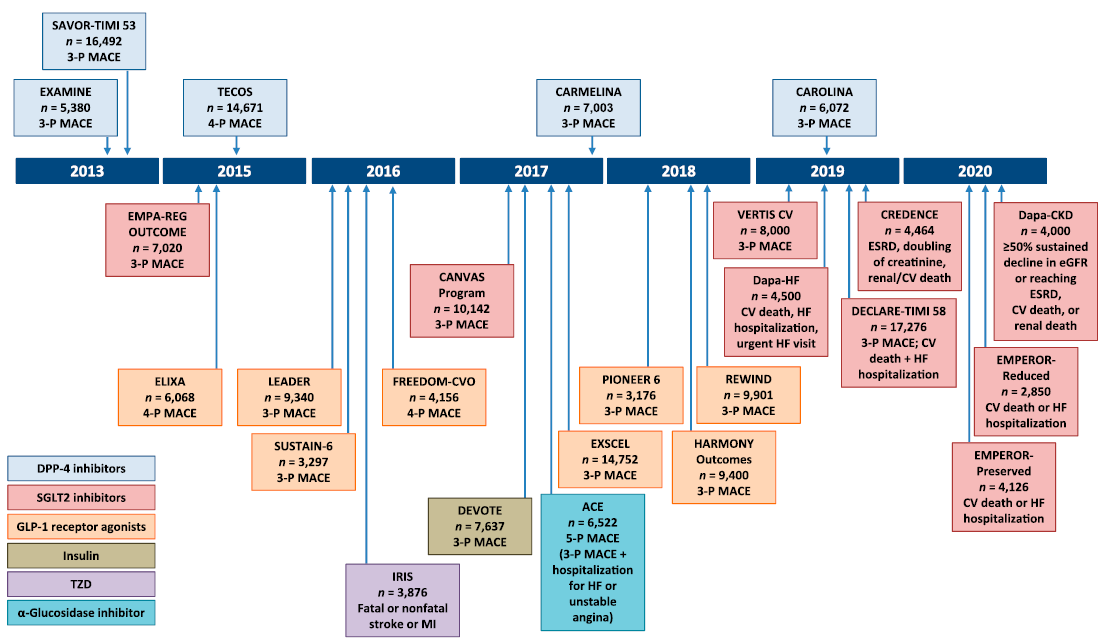 15
Cefalu WT, et al. Diabetes Care 2018;41:14-31.
Agenda
Background

Pre 2008 FDA antidiabetes drug approval guidance era

Overview of major cardiovascular outcomes trials (CVOTs) of new antidiabetes medications:
Dipeptidyl peptidase-4 (DPP-4) inhibitors
Glucagon like peptide-1 (GLP-1) receptor agonists
Sodium glucose transporter-2 (SGLT2) inhibitors

Conclusions
16
DPP-4 Inhibitors
17
Findings from three large DPP-4 inhibitors CVOTs
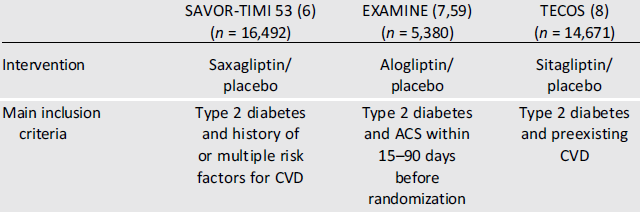 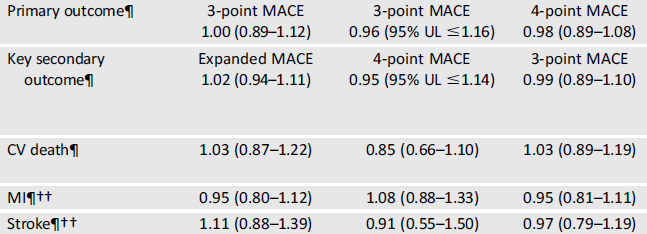 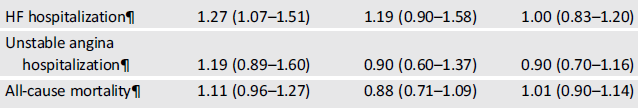 18
Cefalu WT, et al. Diabetes Care 2018;41:14-31.
DPP-4 inhibitors and risk of hospitalization for heart failure
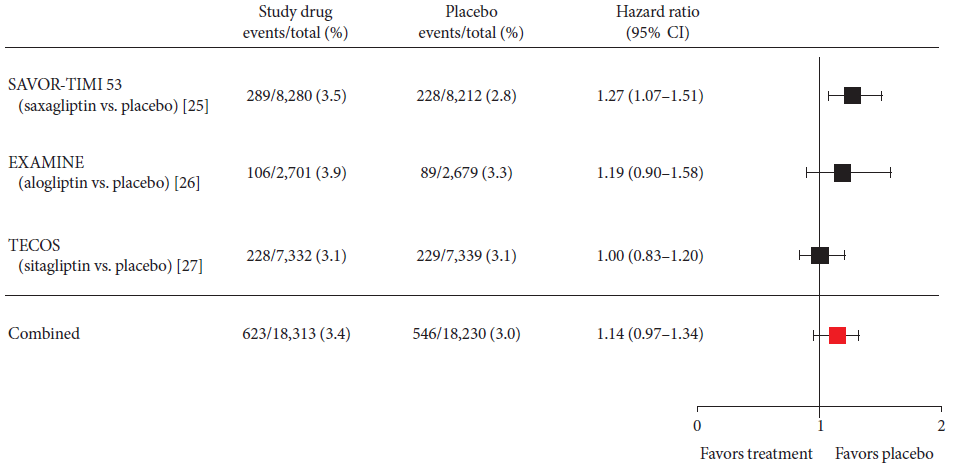 19
Son JW, Kim S. Diabetes Metab J 2015;39:373-383.
Conclusions regarding DPP-4 inhibitors
Data from DPP-4 inhibitors CVOTs show their major adverse cardiovascular event (MACE) safety.

We are awaiting results of the CAROLINA (Cardiovascular Outcome Study of Linagliptin Versus Glimepiride in Patients With Type 2 Diabetes) trial.
20
GLP-1 receptor Agonists
21
Characteristics of four large GLP-1R agonists CVOTs
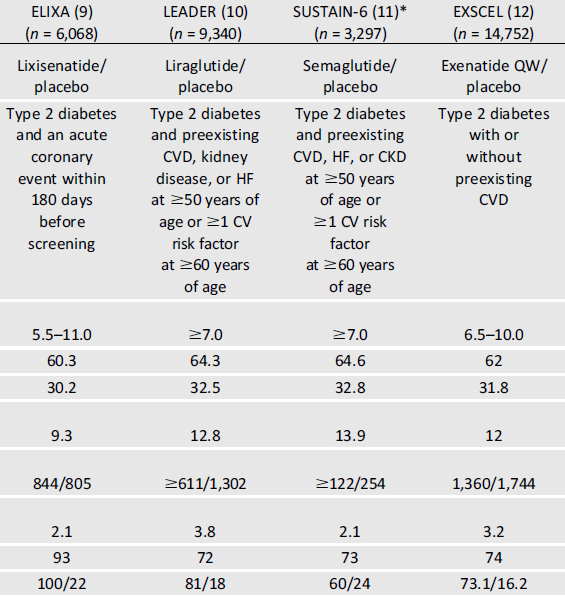 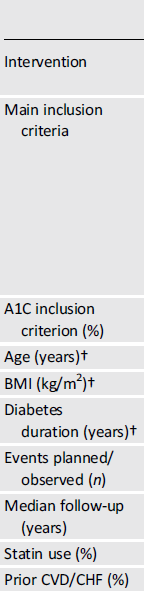 22
Cefalu WT, et al. Diabetes Care 2018;41:14-31.
Findings of four large GLP-1R agonists CVOTs
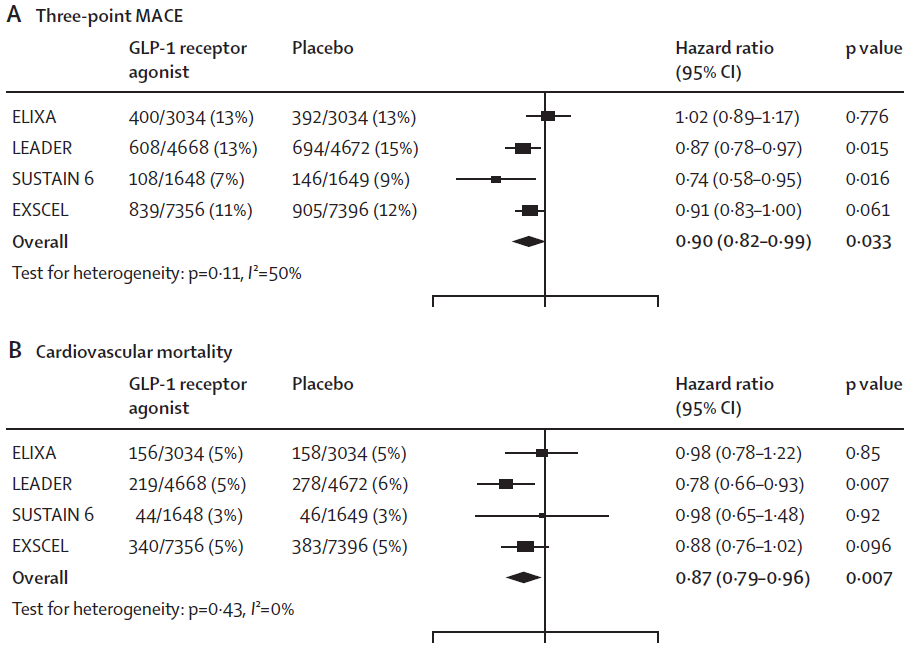 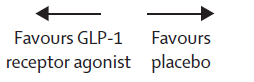 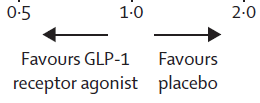 23
Bethel MA, et al. Lancet Diabetes Endocrinol 2018;6:105-13.
Findings of four large GLP-1R agonists CVOTs
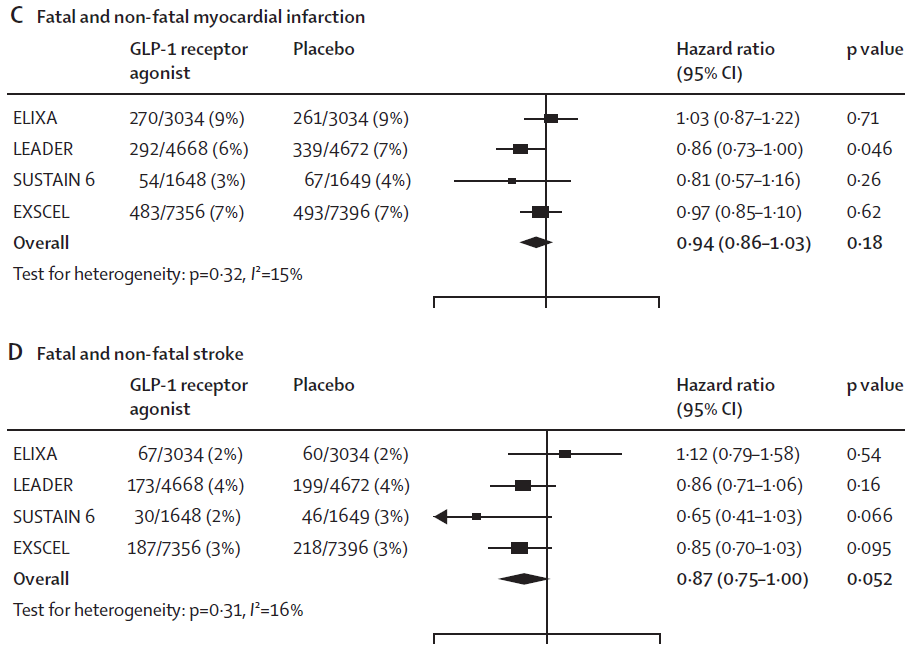 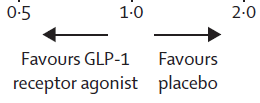 24
Bethel MA, et al. Lancet Diabetes Endocrinol 2018;6:105-13.
Findings of four large GLP-1R agonists CVOTs
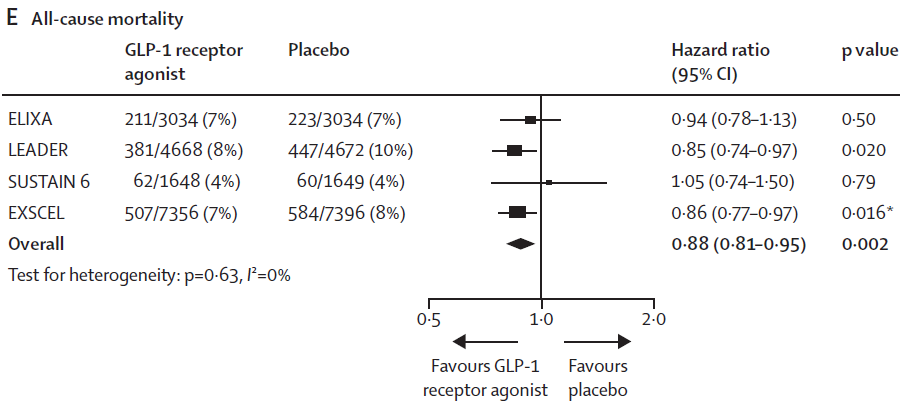 25
Bethel MA, et al. Lancet Diabetes Endocrinol 2018;6:105-13.
Conclusions regarding GLP-1 receptor agonists
Data from different GLP-1 receptor agonists CVOTs are heterogen i.e., null effects with lixisenatide and exenatide and favorable effects with liraglutide and semaglutide.

What is clear so far is that drugs in this class, if tolerated, are safe, and, if affordable, should be considered more often for type 2 diabetes management.

We are awaiting results of ongoing trials.
26
SGLT2 Inhibitors
27
Characteristics of three large SGLT2 inhibitors CVOTs
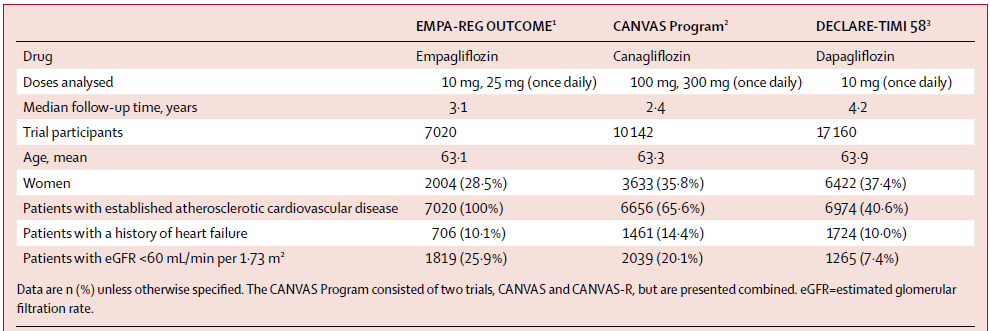 28
Zelniker TA, et al. Lancet 2018 Nov 9. pii: S0140-6736(18)32590-X.
Findings of three large SGLT-2 inhibitors CVOTs(composite of myocardial infarction, stroke, and cardiovascular death)
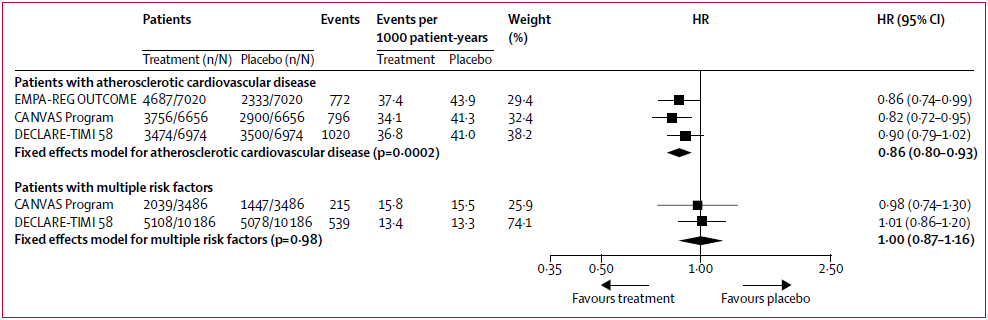 29
Zelniker TA, et al. Lancet 2018 Nov 9. pii: S0140-6736(18)32590-X.
Findings of three large SGLT2 inhibitors CVOTs(hospitalization for heart failure and cardiovascular death)
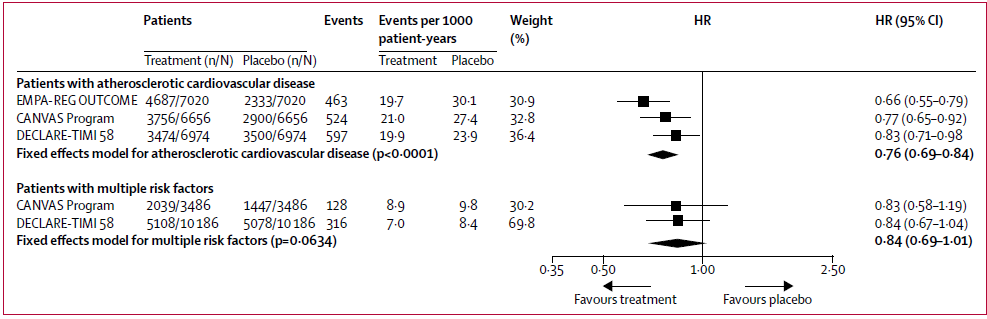 30
Zelniker TA, et al. Lancet 2018 Nov 9. pii: S0140-6736(18)32590-X.
Conclusions regarding SGLT2 inhibitors
SGLT2 inhibitors have moderate benefits on atherosclerotic major adverse cardiovascular events and robust benefits on reducing hospitalisation for heart failure that seem confined to patients with established atherosclerotic cardiovascular disease. 

We are awaiting results of ongoing trials.
31
Network meta-analysis of DPP-4 inhibitors, GLP-1R agonists and SGLT2 inhibitors
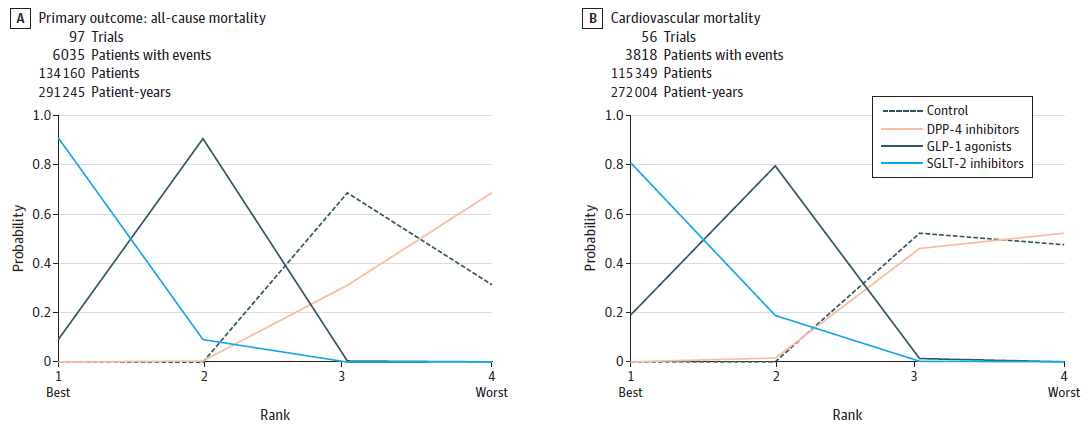 32
Zheng SL, et al. JAMA 2018;319(15):1580-1591.
Network meta-analysis of DPP-4 inhibitors, GLP-1R agonists and SGLT2 inhibitors
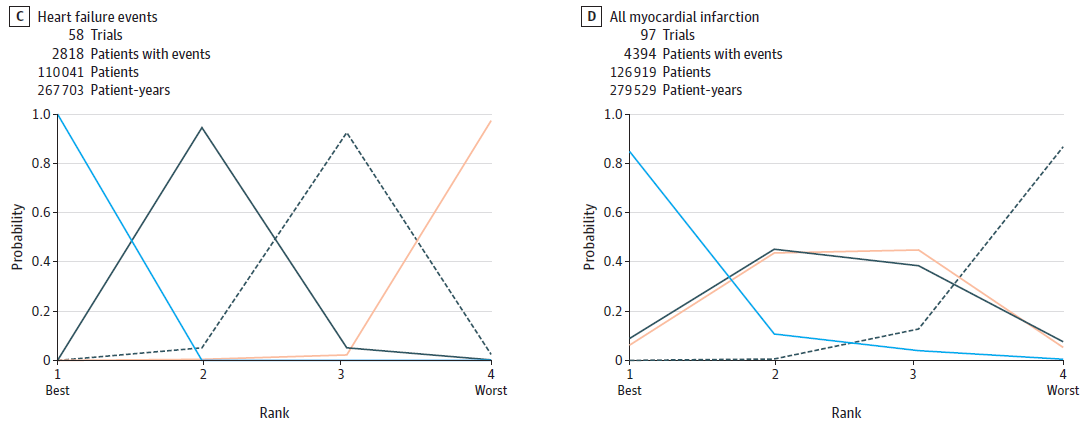 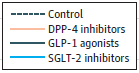 33
Zheng SL, et al. JAMA 2018;319(15):1580-1591.
Network meta-analysis of DPP-4 inhibitors, GLP-1R agonists and SGLT2 inhibitors
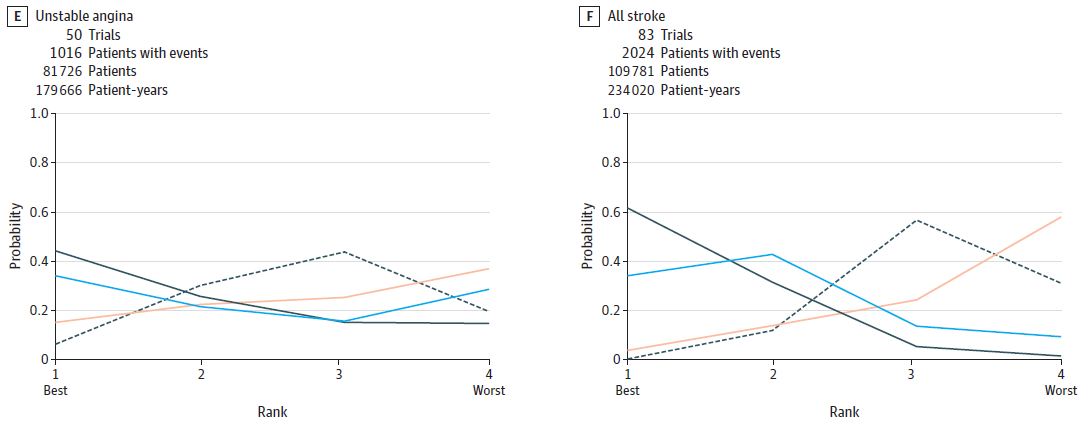 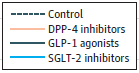 34
Zheng SL, et al. JAMA 2018;319(15):1580-1591.
Conclusions
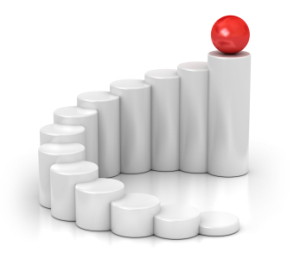 35
Cardiovascular risk profile of antidiabetes medications
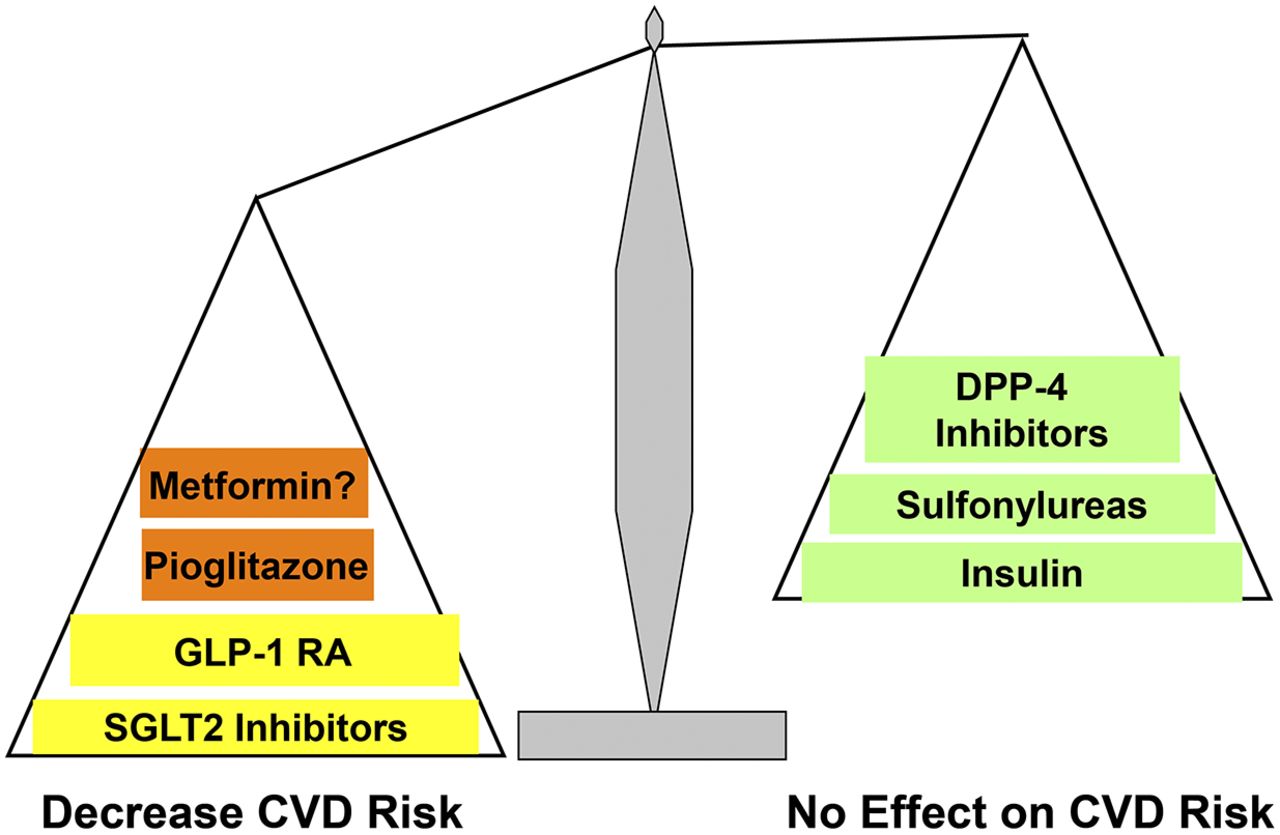 ?
36
Abdul-Ghani M, et al. Diabetes Care 2017;40:813-820.
Concluding remarks
Despite improved risk factor control, however, adults with type 2 diabetes continue to experience substantial excess cardiovascular risk.

Over the last several years, trials designed first to demonstrate safety of newer antidiabetic agents demonstrated superiority for CVD risk reduction among adults with T2D with a history of or at high risk for recurrent CVD events.
37
Newman JD, et al. J Am Coll Cardiol 2018;72:1856-69.
Proposed algorithm to reduce cardiovascular risk with glucose-lowering agents in patients with type 2 diabetes
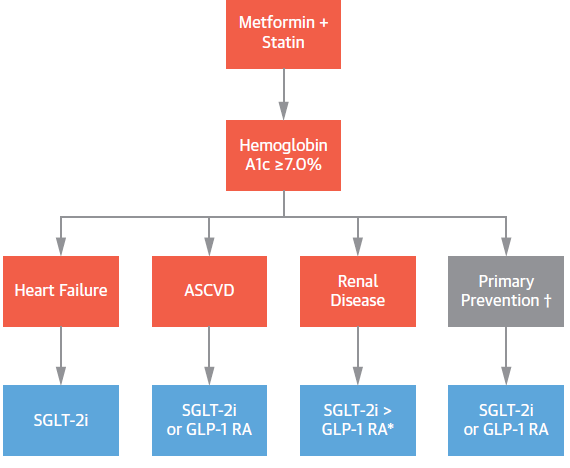 ?
?
38
Adapted from Newman JD, et al. J Am Coll Cardiol 2018;72:1856-69.
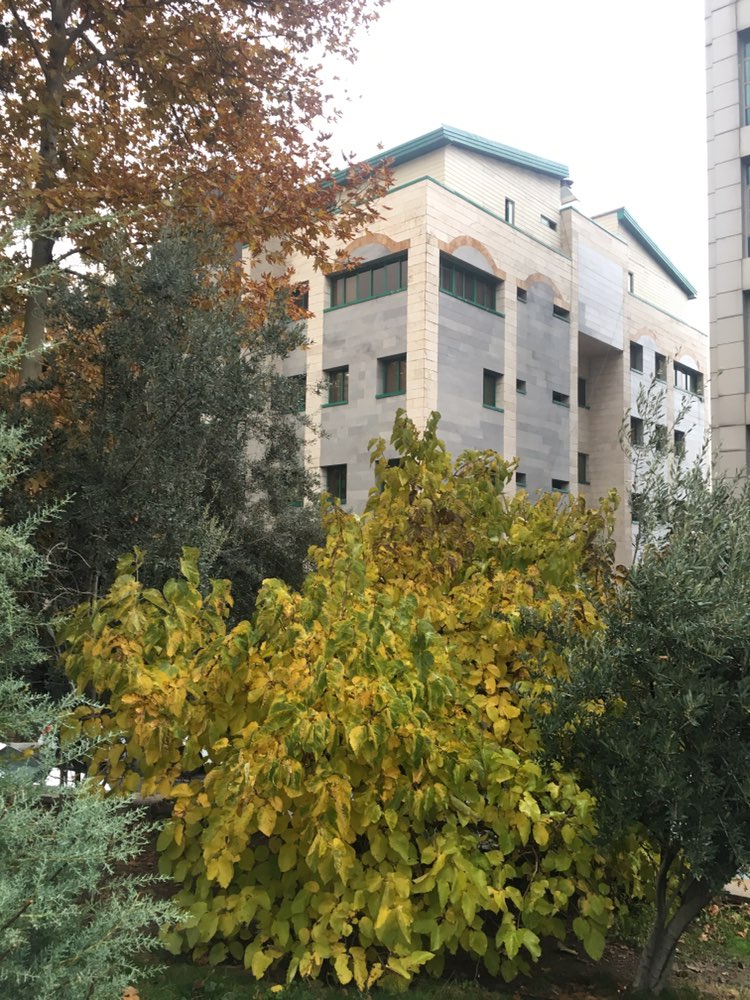 Thanks for your attention.
39
Photo by Majid Valizadeh, MD.